Subset Sum(and related problems)
Jesper Nederlof (Eindhoven University)
Based on

[Part 1]
Bansal, Garg, N, Vyas         Faster Space-Efficient Algorithms for Subset Sum, k-Sum, 			and Related Problems [STOC’17, SICOMP’18]

[Part 2]
Austrin, Kaski, Koivisto, N Subset Sum in the Absence of Concentration	[STACS 2015]
Austrin, Kaski, Koivisto, N Dense Subset Sum May Be the Hardest	[STACS 2016]
Subset Sum
010011110010000010100001100001101010010
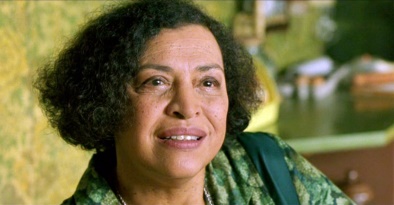 Algo
i’th bit?
0/1
List Disjointness
Floyd’s Cycle Finding
s
Floyd’s Cycle Finding
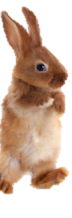 i
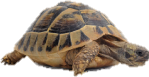 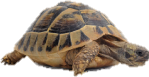 s
j
Meet in the Middle [HS JACM 72]
Meet in the Middle [HS JACM 72]
new
Smoothness Subset Sums [AKKN, STACS’16]
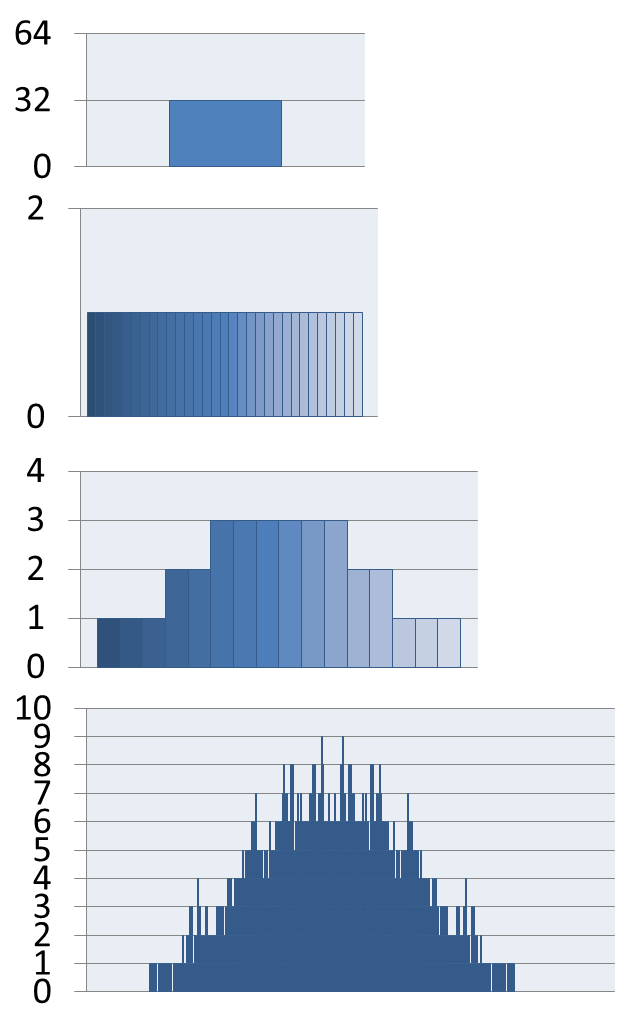 Smoothness Subset Sums [AKKN, STACS’16]
Part 2 [AKKN, STACS’15,16]
Representation Method [HJ’10]
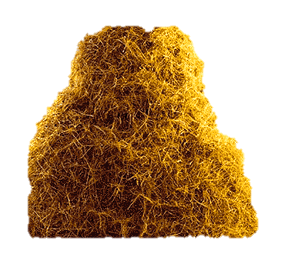 Only consider
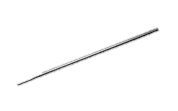 needle
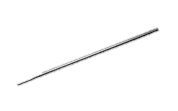 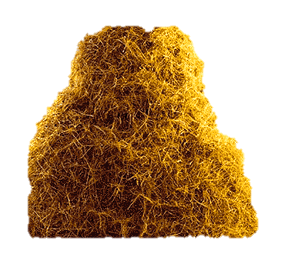 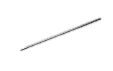 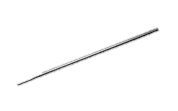 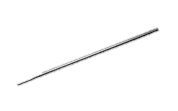 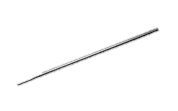 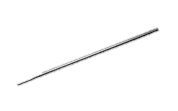 Representation Method [HJ’10]
Concluding Remarks